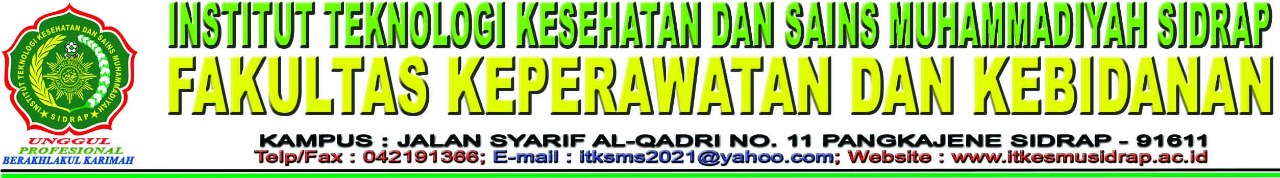 KONSEP DASAR KESEHATAN REPRODUKSI
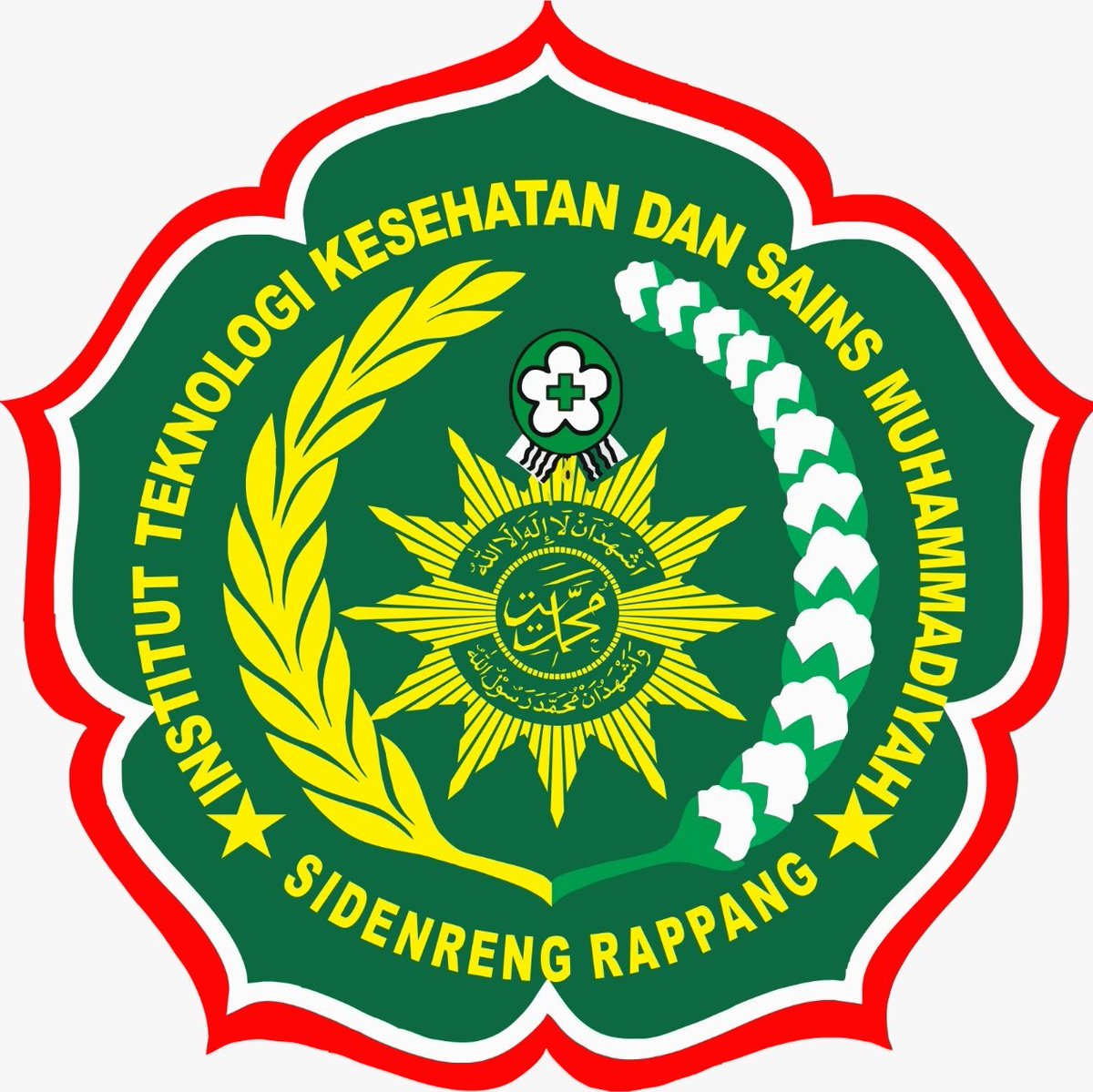 SYAHRIANI
Kesehatan Reproduksi adalah keadaan sehat secara fisik, mental, dan sosial secara utuh, tidak semata-mata bebas dari penyakit atau kecacatan yang berkaitan dengan sistem, fungsi, dan proses reproduksi (PP no 61 tahun 2014)
Kesehatan reproduksi menurut WHO adalah suatu keadaan fisik, mental dan sosial yang utuh, bukan hanya bebas dari penyakit atau kecacatan dalam segala aspek yang berhubungan dengan sistem reproduksi, fungsi serta prosesnya.
Definisi kesehatan reproduksi
Atau Suatu keadaan dimana manusia dapat menikmati kehidupan seksualnya serta mampu menjalankan fungsi dan proses reproduksinya secara sehat dan aman. 
Pengertian lain kesehatan reproduksi dalam Konferensi International Kependudukan dan Pembangunan, yaitu kesehatan reproduksi adalah keadaan sejahtera fisik, mental dan sosial yang utuh dalam segala hal yang berkaitan dengan fungsi, peran & sistem reproduksi.
Definisi kesehatan reproduksi
Peraturan Pemerintah Nomor 61 Tahun 2014 tentang Kesehatan Reproduksi, pada pasal 3 :
Menjamin pemenuhan hak kesehatan reproduksi setiap orang yang diperoleh melalui pelayanan  kesehatan  yang bermutu, aman dan dapat dipertanggung jawabkan
menjamin kesehatan ibu dalam usia reproduksi agar  mampu melahirkan generasi yang sehat dan  berkualitas serta mengurangi Angka Kematian Ibu.
PP No 61 thn 2014 ttg kespro
Tujuan Utama 
Memberikan pelayanan kesehatan reproduksi yang komprehensif kepada perempuan termasuk kehidupan seksual dan hak-hak reproduksi perempuan sehingga dapat meningkatkan kemandirian perempuan dalam mengatur fungsi dan proses reproduksinya yang pada akhirnya dapat membawa pada peningkatan kualitas kehidupannya.
Tujuan Kesehatan Reproduksi
Tujuan Khusus 
 Meningkatnya kemandirian wanita dalam memutuskan peran dan fungsi reproduksinya.
 Meningkatnya hak dan tanggung jawab sosial wanita dalam menentukan kapan hamil, jumlah dan jarak kehamilan.
Meningkatnya peran dan tanggung jawab sosial pria terhadap akibat dari perilaku seksual dan fertilitasnya kepada kesehatan dan kesejahteraan pasangan dan anak-anaknya
Tujuan Kesehatan Reproduksi
BPPSDMK : Buku Kespro dan KB
Sasaran Kesehatan Reproduksi
Kebijakan Nasional Kesehatan Reproduksi di Indonesia menetapkan bahwa Kesehatan Reproduksi mencakup 5 (lima) komponen/program terkait, yaitu 
Program Kesehatan Ibu dan Anak,
Program Keluarga Berencana, 
Program Kesehatan Reproduksi Remaja, 
Program Pencegahan dan Penanggulangan Penyakit Menular Seksual (PMS) termasuk HIV/AIDS, dan disebut Pelayanan Kesehatan Reproduksi Esensial (PKRE).
Ruang lingkup kesehatan reproduksi dalam siklus kehidupan
Ruang lingkup kesehatan reproduksi dalam siklus kehidupan
Program Kesehatan Reproduksi pada Usia Lanjut. maka pelayanan yang diberikan akan mencakup seluruh komponen Kesehatan Reproduksi, yang disebut Pelayanan Kesehatan Reproduksi Komprehensif (PKRK).
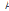 Pelaksanaan Kesehatan Reproduksi dilaksanakan dengan menggunakan pendekatan siklus hidup (life-cycle approach) agar diperoleh sasaran yang pasti dan pelayanan yang jelas berdasarkan kepentingan sasaran/klien dengan memperhatikan hak reproduksi mereka
Komunikasi, Informasi, Edukasi (KIE) KESEHATAN REPRODUKSI Field Lab
Fakultas Kedokteran Universitas Sebelas Maret UNIVERSITAS SEBELAS MARET2013
faktor demografi-ekonomi 
Faktor Budaya dan Lingkungan
Faktor Psikologis
Faktor Biologis
Faktor yang Mempengaruhi kesehatan reproduksi
SDGs memiliki 17 tujuan, dimana kesehatan reproduksi terdapat pada tujuan 3 dan 5. 
Tujuan 3 menyatakan akan menjamin kehidupan yang sehat dan meningkatkan kesejahteraan penduduk di segala usia. 
 tujuan 5 menyatakan akan mencapai kesejahteraan gender dan memberdayakan perempuan dan anak perempuan.
Indikator kesehatan reproduksi di Indonesia
Pada tahun 2030, mengurangi rasio angka kematian ibu hingga kurang dari 70 per 100.000 kelahiran hidup.
Pada tahun 2030, memastikan akses universal terhadap layanan kesehatan sexual dan reproduksi, termasuk untuk perencanaan, informasi, dan pendidikan keluarga, dan mengintegrasikan kesehatan reproduksi kedalam strategi dan program nasional
Tujuan 3
Menjamin akses universal kepada kesehatan seksual dan reproduksi dan hak reproduksi sebagaimana disepakati dalam Programme of Action of the International Conference on Population and Development and the Beijing Platform for Action serta dokumen-dokumen yang dihasilkan dalam konferensi kajiannya.
Tujuan 5
indikator SDGs
Hak mendapat informasi dan pendidikan kesehatan reproduksi.
Hak mendapat pelayanan dan kesehatan reproduksHak untuk kebebasan berfikir dan membuat keputusan tentang kesehatan reproduksinya.
Hak untuk memutuskan jumlah dan jarak kelahiran anak.
Hak untuk hidup dan terbebas dari resiko kematian karena kehamilan, kelahiran karena masalah jender.
Hak atas kebebasan dan pelayanan dalam pelayanan kesehatan reproduksi.
Hak-hak reproduksi (ICPD CAIRO 1994))
Hak untuk bebas dari penganiayan dan perlakuan buruk yang menyangkut kesehatan reproduksi.
Hak untuk mendapatkan manfaat dari hasil kemajuan ilmu pengetahuan di bidang kesehatan reproduksi.
Hak atas kerahasiaan pribadi dalam menjalankan kehidupan dalam reproduksisnya.
Hak untuk membangun dan merencanakan keluarga.
Hak atas kebebasan berkumpul dan berpartisipasi dalam berpolitik yang bernuansa kesehatan reproduksi.
Hak atas kebebasan dari segala bentuk diskriminasi dalam kesehatan reproduksi.
Hak-hak reproduksi (ICPD CAIRO 1994))International  Conference Population and Development pembangunan dan kependudukan